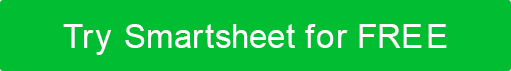 SCALED AGILE FRAMEWORK (SAFe) ROADMAP
Notes for Using This Template
Enter the months represented in your Scaled Agile Framework (SAFe) Roadmap. 

Adjust Program Increments to represent the length of time allotted.  Add Objectives / Stretch Objectives to each increment.  Add Milestones, Key Dates, and Additional Information.  Milestones can be represented as icons across the top arrow.
JAN
FEB
MAR
APR
MAY
JUN
PROGRAM 
INCREMENT
PROGRAM 
INCREMENT
PROGRAM 
INCREMENT
1
2
3
Objective One

Objective Two

Objective Three
Objective One

Objective Two

Objective Three
Objective One

Objective Two

Objective Three
Stretch Objective 1
Stretch Objective 1
Stretch Objective 1
COMMITTED
FORECAST
SCALED AGILE FRAMEWORK (SAFe) ROADMAP